Профильные выездные смены – эффективная модель развития образовательного пространства городского округа «Город Лесной» на основе социального партнерства и сетевого взаимодействия
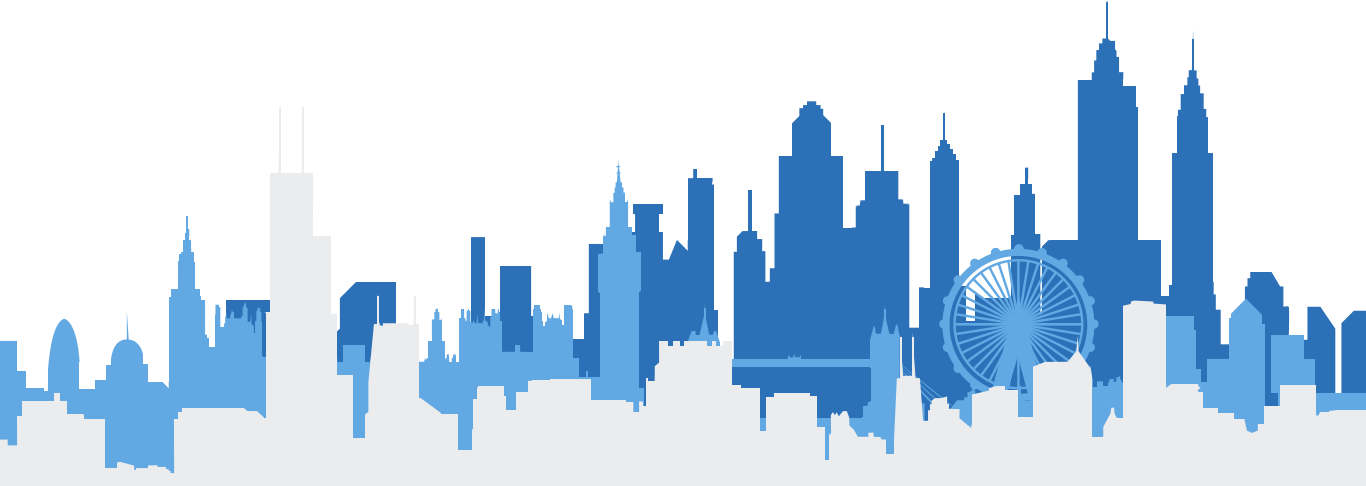 Муниципальное общеобразовательное учреждение «Лицей»
Город Лесной, Свердловская область
участник «Школьной лиги Роснано»;
региональная инновационная площадка по теме «Использование открытой образовательной среды «Школьный технопарк» как комплекс образовательных программ и технологий для формирования и развития инженерного мышления  и профессионального самоопределения учащихся»;
участник сети инновационных образовательных организаций проекта «Школа Росатома».
МАОУ «Лицей»:
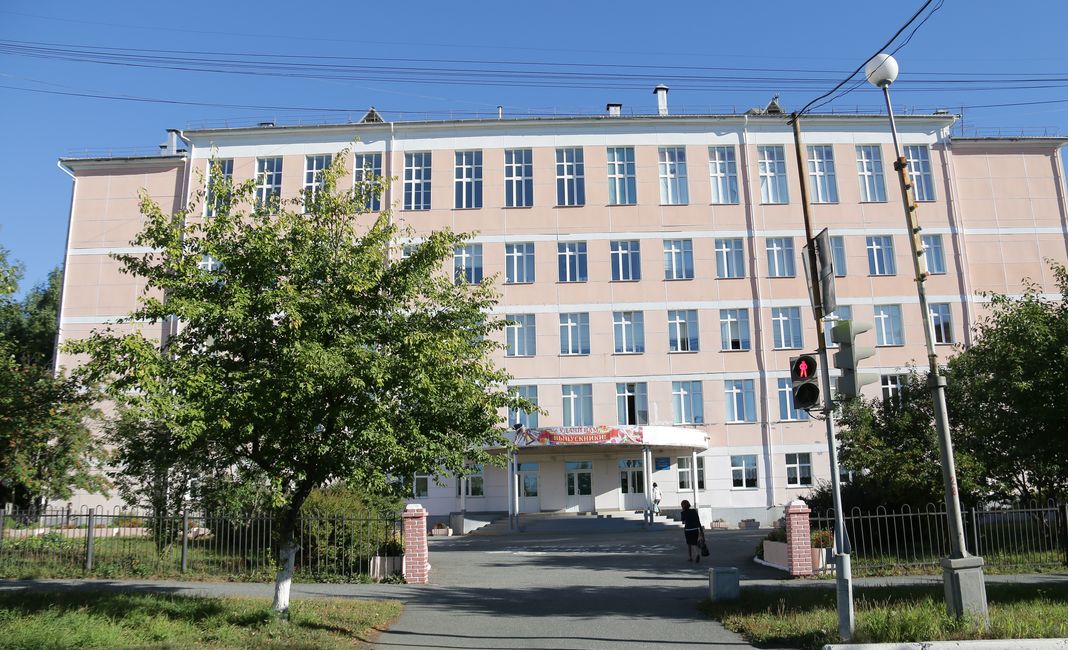 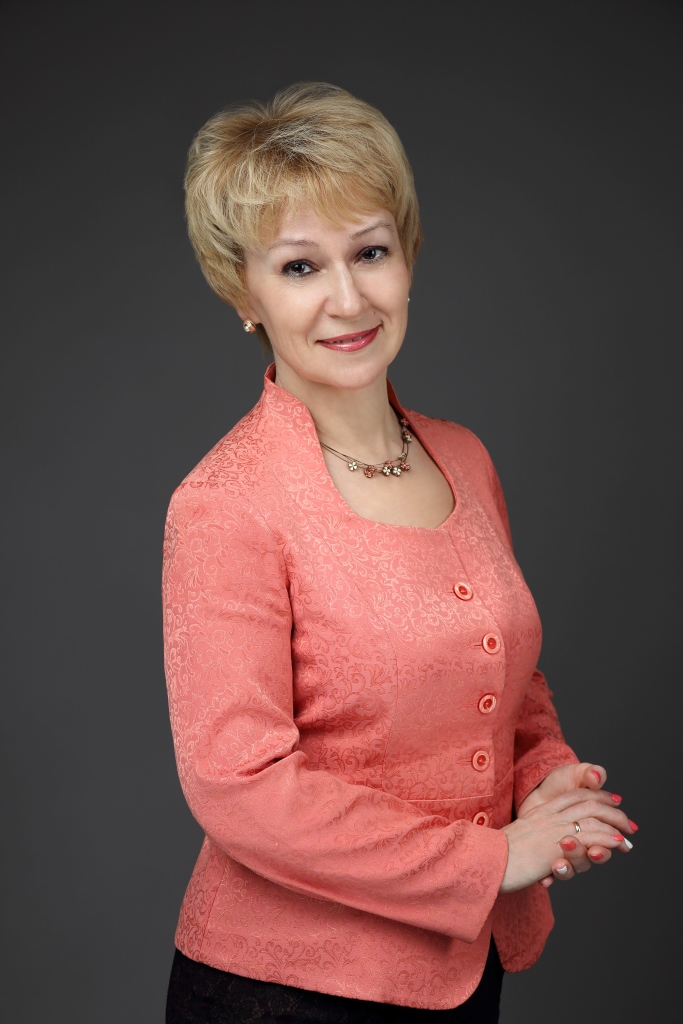 Лепихина Елена Георгиевна, 
директор МАОУ «Лицей», 
победитель Конкурса школ, внедряющих сетевые стандарты «Школы Росатома», -  
организационный руководитель практики, координатор взаимодействия участников.
Решетова Наталья Владимировна, заместитель директора МАОУ «Лицей», победитель Конкурса учителей проекта «Школа Росатома», - модератор смены «Надежды Росатома»
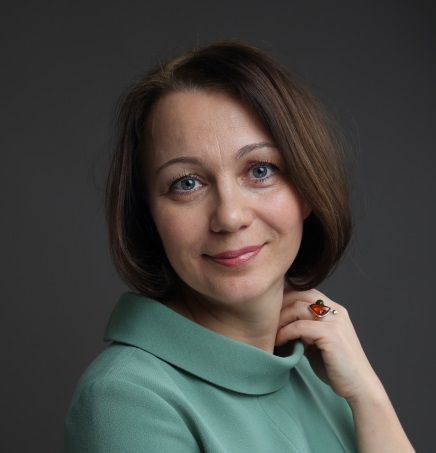 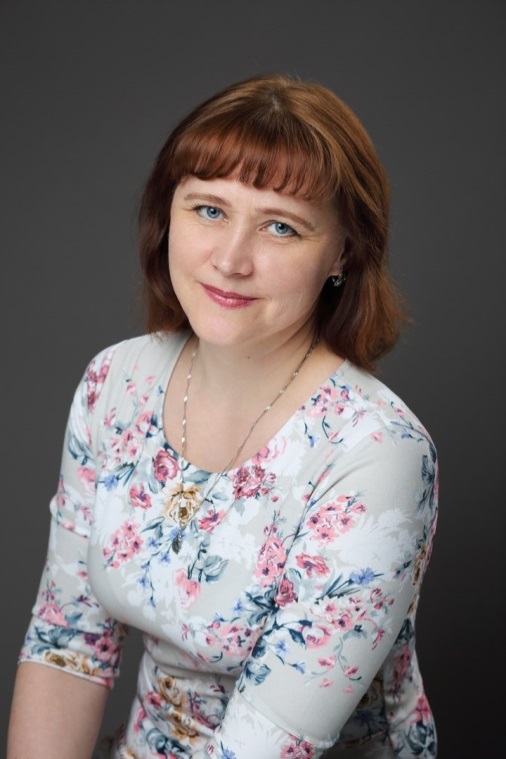 Аминова Наталья Юрьевна, заместитель директора МАОУ «Лицей», участник «Уральской школы наставников» (Сколково), - модератор смены «Надежды Росатома»
Свалова Елена Викторовна, заместитель директора МАОУ СОШ №72, кандидат педагогических наук, победитель Конкурса учителей проекта «Школа Росатома», победитель Конкурса лучших учителей на получение денежного поощрения, - модератор смены «Albion Holiday».
Герасимовская Елена Евгеньевна, учитель английского языка МАОУ «Лицей», победитель Конкурса лучших учителей на получение денежного поощрения, - модератор смены «Albion Holiday».
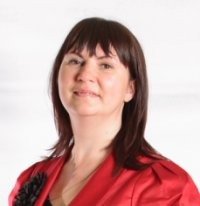 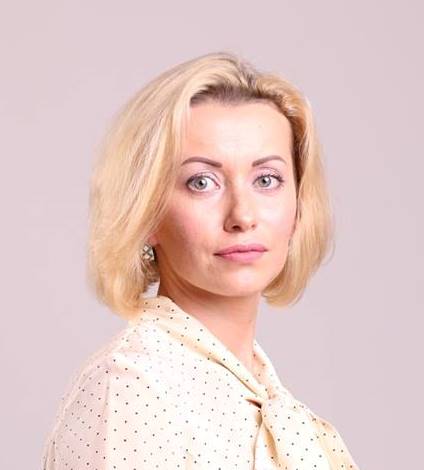 Маковеева Наталья Викторовна, учитель информатики МАОУ «Лицей», победитель Конкурса учителей проекта «Школа Росатома», - модератор смены «Каникулы на «отлично».
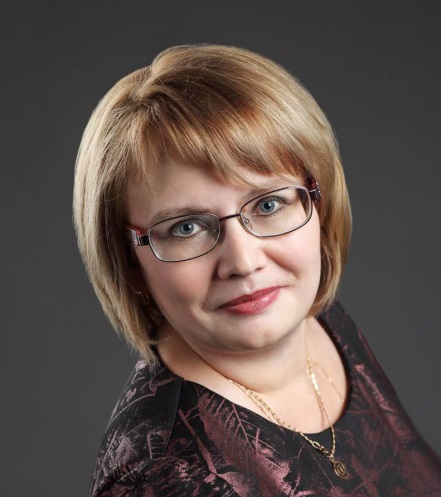 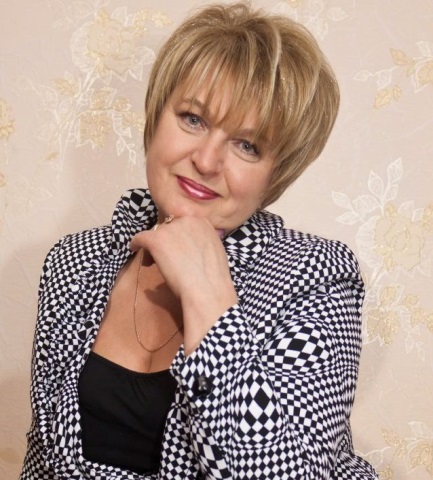 Ефимцова Ольга Алексеевна, учитель начальных классов МАОУ «Лицей», - модератор смены «Магия открытий».
Цели практики:
создание благоприятных условий для развития детей и молодежи на территории ГО «Город Лесной»;
развитие системы взаимодействия и социального партнерства школ, вузов, предприятий и организаций с целью развития единого образовательного пространства, профессионального самоопределения молодежи, проживающей на территории городского округа «Город Лесной».
Задачи практики:
предоставление  обучающимся различного возраста возможности удовлетворить индивидуальный интерес к изучению различных наук  в процессе практической деятельности; 
создание условий для профильной подготовки, профессиональной ориентации; 
информирование старшеклассников о возможностях профессионального образования и профессиональной самореализации в различных сферах деятельности на территории городского округа «Город Лесной»;
углубление и расширение знаний в области математики, физики, химии, биологии,  информационных технологий, иностранного языка через выполнение кейсов; 
развитие и реализация творческих способностей обучающихся, способностей к поиску нестандартных решений.
Социальные партнеры:
ФГУП «Комбинат «Электрохимприбор», 
ТИ НИЯУ МИФИ,
МБУ «Санаторий-профилакторий «Солнышко» 
ФГБУЗ «Центральная медико-санитарная часть-91» ФМБА РФ, 
МБУ «Центральная городская библиотека им. П.П. Бажова»,
ООО «Трансинформ», 
МБУДО «Центр детского творчества»,
МБУ «Центр психолого-педагогической, медицинской и социальной помощи».
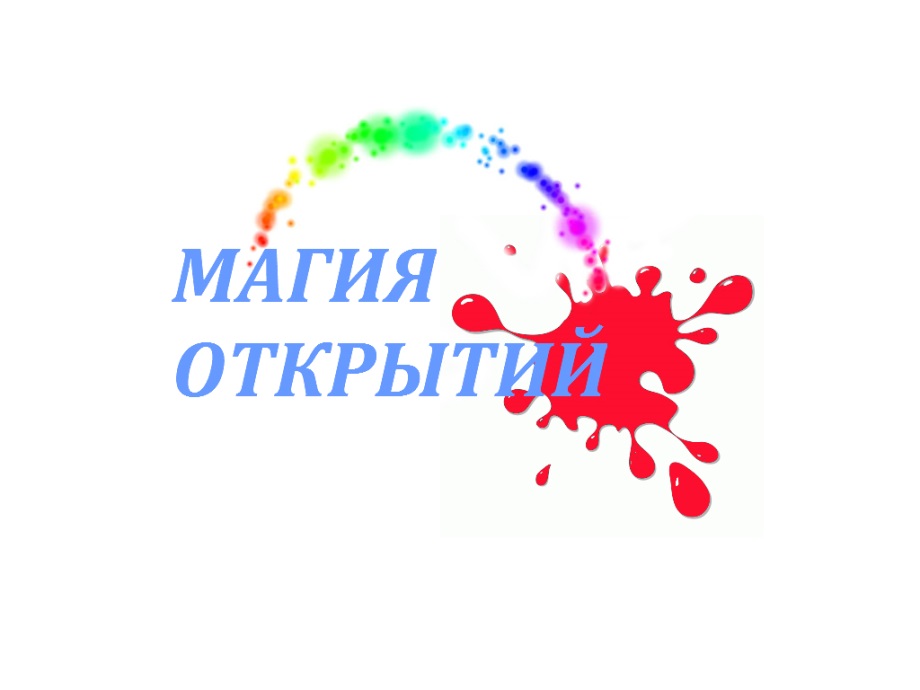 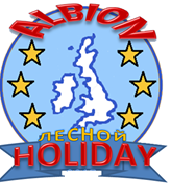 Школа юных интеллектуалов «Магия открытий»
Возраст участников – 1-4 класс
Год проведения – 2014, 2017, 2018
Лингвистическая смена
«Albion Holiday»
Возраст участников – 5-9 класс
Год проведения – 2017, 2018
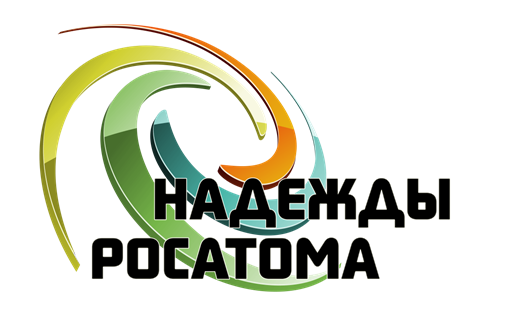 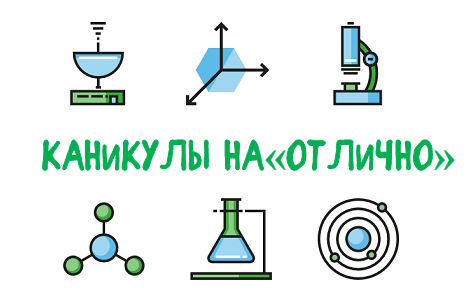 Естественнонаучная смена «Надежды Росатома»
Возраст участников – 10-11 класс
Год проведения – 2013, 2014 (2 смены), 2015, 2016
Выездная школа 
«Каникулы на «отлично»
Возраст участников – 5-9 класс
Год проведения – 2015, 2016
Результаты практики:
Перспективы практики
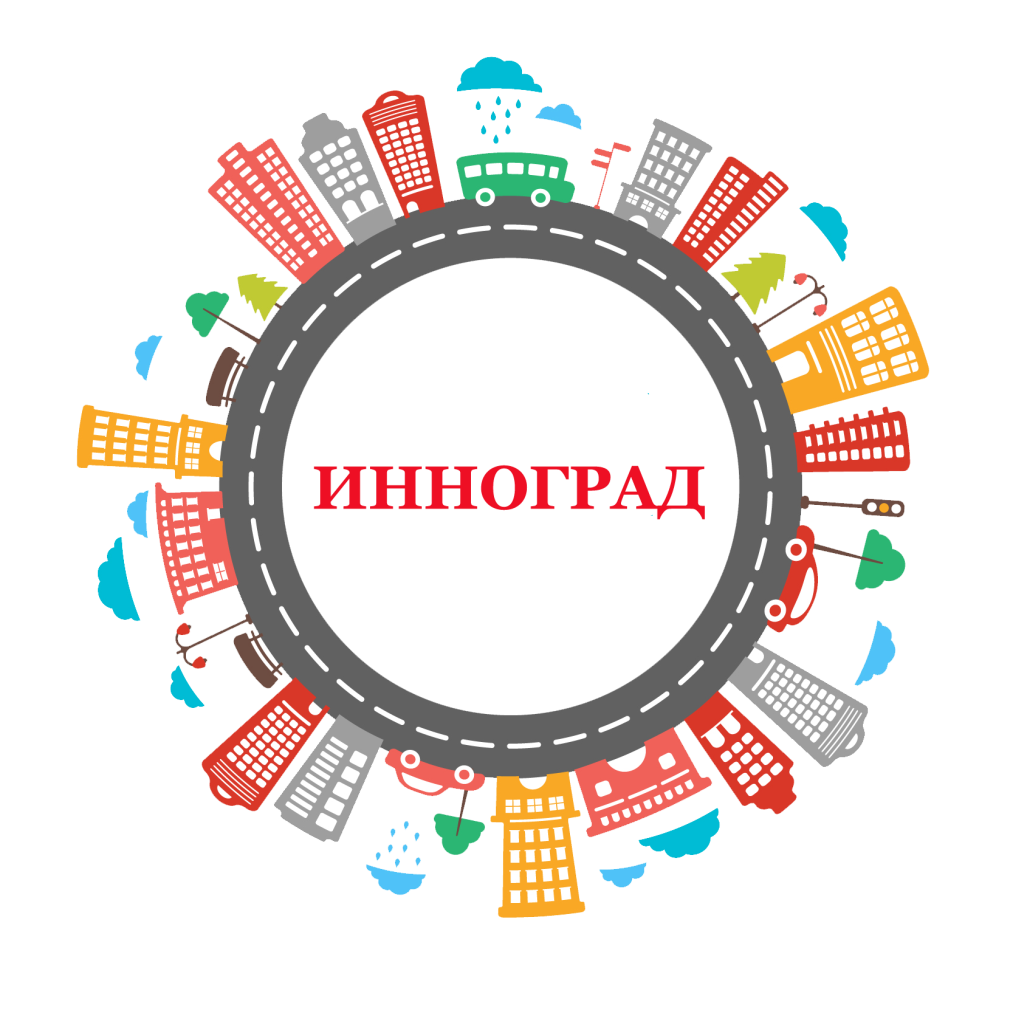 Разработана программа новой инженерно-экономической смены «Инноград»
Возраст участников - 10-11 класс
Идея - формирование компетенций «JuniorSkills», сочетание бизнеса и высоких технологий
Год проведения - 2018
Эффекты практики
Городской округ 
«Город Лесной»
Обучающиеся
Организации-партнеры
Эффекты практики
МАОУ
«Лицей»
Школы города
Жители города
Родители